SEARCHING
9/23/2019
1
SEARCHING ARRAY
Data seringkali dibutuhkan pembacaan kembali informasi (information retrieval ) dengan cara searching.
Searching Array adalah proses mendapatkan (retrieve) information berdasarkan kunci (key) tertentu dari sejumlah informasi yang telah disimpan.
Tempat pencarian data dapat berupa array dalam memori, bisa juga pada file pada external storage.
Kunci (key) digunakan untuk melakukan pencarian record yang diinginkan didalam suatu list
9/23/2019
2
SEARCHING
Single Match
Siapa mahasiswa dengan Nim 0800123456
Multiple Match
Siapa saja yang mendapat nilai Algoritma >= 85
9/23/2019
3
ILUSTRASI SEARCHING
Diketahui Array :  A={1,2,3,4,8,5,7,9,6,0}
Jika data yang dicari dalam array A adalah 6, maka dengan cepat kita ketahui bahwa data ada dalam array index ke-8 (index pada array dimulai dari 0)
Sedangkan jika data yang dicari dalam array A adalah 12, maka dapat disimpulkan bahwa array A tidak memiliki data 12 tersebut
9/23/2019
4
Metode Untuk Searching
Secara Umum ada 2 Metode :
Sequential Search : mencari data secara urut dari data pertama sampai data terakhir.
Binary Search : mencari data pada posisi ekstrem (awal, akhir dan tengah deretan). Syaratnya : data harus sudah dalam keadaan terurut.
Proses searching akan dihentikan jika terpenuhi 2 (dua) kondisi:
Jika data yang dicari sudah ditemukan.
Jika sudah tidak ada lagi data yang harus diperiksa.
9/23/2019
5
1. Sequential Search
Adalah suatu teknik pencarian data yang akan menelusuri tiap elemen satu per-satu dari awal sampai akhir. 
Disebut juga metode pencarian urut, metode yg paling mudah.
Merupakan teknik yang sederhana dan langsung dapat digunakan pada struktur data array. 
Pencarian data secara urut mulai dari data pertama sampai kunci yang dicari ditemukan atau sampai seluruh data telah dicari dan tidak ditemukan
Dilakukan pada data yang tidak terurut
Tidak efisien untuk data yang list yang besar
Data awal = tidak harus dalam kondisi terurut.
9/23/2019
6
Algoritma Sequencial Search
Judul : 
  Algoritma Sequential Search 
Deklarasi : 
  int x,I,n
Algoritma
Input x (data yang dicari)
Bandingkan x dengan data ke-i sampai n
Jika ada data yang sama dengan x maka cetak pesan “Ada”
Jika tidak ada data yang sama dengan x cetak pesan “tidak ada”
9/23/2019
7
Proses Singkat Sequencial Search
Tentukan banyaknya data yang akan diolah, misal banyak data adalah i
Tentukan data apa yang akan dicari, misal data yg akan dicari adalah k
Deklarasikan sebuah counter untuk menghitung banyak data yang akan ditemukan, misal counternya adalah j
Inialisasikan i=0
Lakukan perulangan sebanyak i kali 
Dalam tiap proses perulangan tersebut periksalah apakah data yang sedang diolah sama dengan data yang dicari.
Jika ternyata sama, i=i+1
9/23/2019
8
Proses Singkat Sequencial Search
Jika tidak, lanjutkan proses perulangan .
Setelah proses perulangan berhenti, periksalah nilai j.
Jika nilai j lebih dari 0, artinya data yang dicari ada dalam data /array dan tampilkan nilai k ke layar sebagai jumlah data yang ditemukan.
Jika nilai k=0, artinya data yang dicari tidak ditemukan dalam data / array dan tampilkan ke layar bahwa data tidak ditemukan
Proses selesai.
9/23/2019
9
0                1              2                3              4                 5               6             7
indeks
8         10        6        -2        11         7         1          100
value
Ilustrasi Sequencial Search
Misalnya terdapat array satu dimensi sebagai berikut: 





Kemudian program akan meminta data yang akan dicari, 
      misalnya 6 (x = 6).
Iterasi :
	6 = 8 (tidak!)
	6 = 10 (tidak!)
	6 = 6 (Ya!) => output : “Ada” pada index ke-2
Jika sampai data terakhir tidak ditemukan data yang sama maka output : “ data yang dicari tidak ada”.
9/23/2019
10
Best Dan Worst Case
Best case : jika data yang dicari terletak di depan sehingga waktu yang dibutuhkan minimal.
Worst case : jika data yang dicari terletak di akhir sehingga waktu yang dibutuhkan maksimal.
Contoh :
	DATA = 5 6 9 2 8 1 7 4
	bestcase ketika x = 5
	worstcase ketika x = 4
	*x = key/data yang dicari
9/23/2019
11
Contoh sequensial search
Index	Nim		Nama			IPK
[0]	2207023006 	Mulyadi           	2.94
[1]	2207023004 	Willy Johan       	3.15
[2]	2207023003 	Anthony Liberty 	2.78
[3]	2207023007 	Ferry Santoso   	3.37
[4]	2207023005 	Jaya Mulya      	2.93
[5]	2207023001 	Budi Santoso  		3.01
[6]	2207023008 	Indra Gunawan 	3.56
[7]	2207023002 	M. Rudito W		3.44
9/23/2019
12
Contoh sequensial search
Kunci pencarian? 2207023007 
NIM[0] == kunci?  tidak
NIM[1] == kunci?  tidak
NIM[2] == kunci?  tidak
NIM[3] == kunci?  ya  Ferry Santoso, 3.37
9/23/2019
13
Contoh sequensial search
Kunci pencarian? 2207023010 
Nim[0] == kunci?  Tidak
NIM[1] == kunci?  Tidak
NIM[2] == kunci?  Tidak
NIM[3] == kunci?  Tidak
NIM[4] == kunci?  Tidak
NIM[5] == kunci?  Tidak
NIM[6] == kunci?  Tidak
NIM[7] == kunci?  Tidak
Semua data telah di cari, kunci tidak ditemukan
9/23/2019
14
Kunci/data yg dicari  = 3
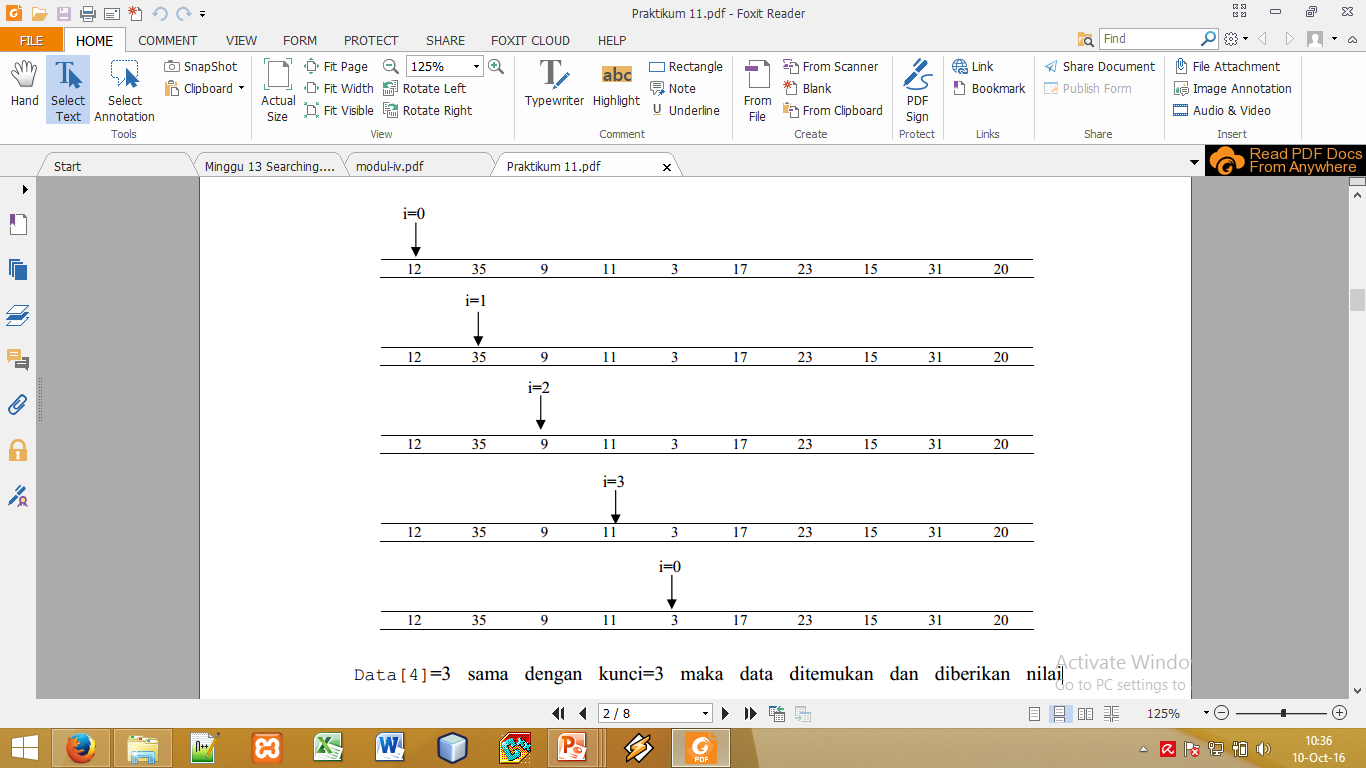 Data[4]=3 sama dengan kunci=3 maka data ditemukan dan diberikan nilai pengembalian i (posisi) dan proses dihentikan. 
Apabila data tidak ditemukan, maka fungsi akan mengembalikan nilai -1
9/23/2019
15
Contoh Sequensial Search
#include <stdio.h>
#include <conio.h>
void main()
 {
  // deklarasi variabel
  // A[10] 	= array A berjumlah 10 data
  // index[10]	= digunakan untuk mencatat index pada array A, daya tampung disamakan
  // untuk antisipasi data dicari adalah semua data
  // variabel i	= counter proses perulangan
  // variabel j	= sebagai counter utk menghitung jml data yang ditemukan
9/23/2019
16
//jika data ditemukan dalam array
    if (j>0)
    {
     printf("Data %d yang dicari ada %d buah\n",k,j);
     printf("Data tersebut terdapat dalam index ke : ");
     for (i=0;i<j;i++)
     {
       printf(" %d ", index[i]);
       }
     printf("\n");
     }
     // jika tidak ditemukan
     else
     {
     printf ("data tidak ditemukan dalam array \n");

     }
     getch();
     }
int A[10],index[10],i,j,k;
// proses pengimputan data

for (i=0;i<10;i++)
   {
      printf(" Data Ke-%d:", i+1);
      scanf("%d", &A[i]);
   }

   // memasukkan data yang akan dicari ke dalam K
      printf("Masukkan data yang akan dicari :");
      scanf ("%d",&k);

   //proses pencarian data
   	j=0;
   	for (i=0; i<10;i++)
   	{
     		if (A[i]==k)
        {
           index [j]=i;
           j++;
        }
    }
9/23/2019
17
algoritma
Data yg akan diolah = 10 data, tersimpan di array A[10] jenis integer.
Array index[10] digunakan utk mencatat index pada array A dimana data ditemukan daya tampung array akan sama dengan array A, karena kemungkinan data dicari = data yg ada di array A.
Variabel i : sebagai counter dalam proses perulangan
Variabel j : sebagai counter menghitung jumlah data yg ditemukan 
Variabel k: untuk menyimpan data yag akan dicari 
Proses 1. Masukkan data yg akan diolah kedalam array A 
Proses 2. Masukkan data yang akan dicari ke dalam variabel k
Lakukan perulangan sebanyak data yg ada di array A utk mencari apakah ada data dalam variabel k di dalam array A
Jika ada, maka counter j akan mencatat jumlahnya
Dan array index akan mencatat pada index ke brp data tersebut ditemukan.
Setelah perulangan selesai, tampilkan hasil yg terdapat pada variabe J dan array index ke layar
9/23/2019
18
Perulangan yang pertama masukkan data  sbb:
Data yang dicari K = 5
Proses pencarian/proses perulangan yg kedua
Array A (berisi data yang akan diolah)
Data ditemukan ketika i=2
Maka K++ menjadi 1, artinya ada 1 data dalam array A
Array index akan menyimpan index tempat data tsbt ditemukan 
pada array A
9/23/2019
19
Array index(berisi index data yang ditemukan pada array A
Data yang dicari i = 5
Maka k++ menjadi 2, artinya ada 2 data dalam array A
Array index kan menyimpan index tempat data tersebut ditemuakan pada Array A
Array index (berisi index data yang ditemukan pada array A)
Proses pencarian data selesai dan tampilkan hasil output
Data 5 yang dicari ada 2 buah <- ambil dari variabel k
Data tersebut terdapat dalam index ke 2 dan 5 <-ambil dari array index
9/23/2019
20
Binary search
9/23/2019
21
Binary search
Hanya dilakukan pada kumpulan data yang sudah diurutkan terlebih dahulu.
Lebih cepat dari sequential search
Jika terdapat n buah data yg akan diolah, data yang dicari akan dibandingkan dengan data ke–n 
Jika data ke-n lebih besar dari data dicari maka dilakukan pembagian data menjadi 2 bagian
Kemudian  ujung data pada setiap bagian akan dibandingkan lagi dengan nilai yang akan dicari
9/23/2019
22
Contoh kasus:
Ada 12 data  : 11 13 15 18 23 27 29 31 54 58 59 61 
Data yang akan dicari : 13
Proses 1
11 13 15 18 23 27 29 31 54 58 59 61  lebih besar dengan data yg akan dicari , lakukan pembagian data
Proses 2
11 13 15 18 23 27 lebih besar dari data yang dicari, bagi 2   29 31 54 58 59 61
Proses 3
11 13 15 lebih besar dari data yang dicari, bagi 2   18 23 27   29 31 54 58 59 61
Proses 4
11 lebih kecil dari data yang dicari, abaikan saja, 13 15 lebih besar dari data yang dicari, bagi 2   18 23 27   29 31 54 58 59 61
Proses 5
11    13  sesuai data yang dicari    15 lebih besar dari data yang dicari 18 23 27   29 31 54 58 59 61
9/23/2019
23
lanjut
Teknik pencarian = data dibagi menjadi dua bagian untuk setiap kali proses pencarian.
Posisi tengah = (posisi awal + posisi akhir) / 2
9/23/2019
24
Algoritma Binary Search
n : banyak record array x
kiri = 0 dan kanan = n-1
tengah = (kiri+kanan)/2
jika x[tengah]=kunci maka indeks = tengah. Selesai
jika kunci > x[tengah] ulangi langkah 2, posisi awal tengah+1
jika kunci < x[tengah] ulangi langkah 2, posisi awal = tengah-1
jika kiri<kanan dan x[tengah]<>kunci maka ulangi mulai dari 2
jika x[tengah]<>kunci maka indeks=-1
selesai
9/23/2019
25
Algoritma Binary Search
Data diambil dari posisi awal 1 dan posisi akhir n
Kemudian cari posisi data tengah dengan rumus: (posisi awal + posisi akhir) / 2
Kemudian data yang dicari dibandingkan dengan data yang di tengah, apakah sama atau lebih kecil, atau lebih besar?
  Jika data sama, berarti ketemu.
Jika lebih besar, maka ulangi langkah 2 dengan posisi awal adalah posisi tengah + 1
Jika lebih kecil, maka ulangi langkah 2 dengan posisi akhir adalah posisi tengah – 1
9/23/2019
26
lanjut
Contoh Data:
Misalnya data yang dicari 23 (X = 23)

Iterasi 1
0	      1	       2	  3	  4	  5	  6	  7	 8
3	   9	   11	12	15	17	23	31	35
A				  B				 C
Karena 23 > 15 (data tengah), maka: awal = tengah + 1
Iterasi 2
0	      1	       2	3	4	 5	 6	7	8
3	   9	    11	12	15	17	23	31	35
				               	  A	  B	                  C

X = B (sama dengan data tengah). Output = “Data ditemukan”
9/23/2019
27
Lebih jelas : 
Misalnya ingin mencari data 17 pada sekumpulan data berikut :




		                     		
Mula-mula dicari data tengah, dengan rumus (0 + 9) / 2 = 4. 

Berarti data tengah adalah data ke-4 =15. 
Data yang dicari yaitu 17, maka dibandingkan dengan data tengah ini --> 15. 
Apakah 17>15 ?

Karena data 17 > 15, berarti proses dilanjutkan, tetapi kali ini posisi awal dianggap sama dengan posisi tengah + 1 atau 5.
9/23/2019
28
Data tengah yang baru didapat dengan rumus (5 + 9) / 2 = 7. 

Berarti data tengah yang baru adalah data ke-7, yaitu 23. Data yang dicari yaitu 17 dibandingkan dengan data tengah ini. 

Karena 17 < 23, berarti proses dilanjukkan tetapi kali ini posisi akhir dianggap sama dengan posisi tengah – 1 atau 6
9/23/2019
29
Data tengah yang baru didapat dengan rumus (5 + 6) / 2 = 5. 
Berarti data tengah yang baru adalah data ke-5, yaitu 17. 
Data yang dicari dibandingkan dengan data tengah ini dan ternyata sama. 

Jadi data ditemukan pada indeks ke-5.
9/23/2019
30
Disini dapat dilihat bahwa posisi awal lebih besar daripada posisi akhir, yang artinya data tidak ditemukan.
9/23/2019
31
#include<stdio.h>
void main()
{
      //deklarasi variabel
      int A[10], i,j,k,tkr,top,bottom,middle,tm;
      //proses penginputan data
            for(i=0;i<10;i++)
            {
                 printf("Data ke-%d:",i+1);
                 scanf("%d",&A[i]);
                  }
	//proses pengurutan data
	for(i=0;i<10;i++)
	{
	      for(j=i+1;j<10;j++)
	          {
	                if (A[i]>A[j])
		{
		   tkr=A[i];
		   A[i]=A[j];
		    A[j]=tkr;
		}
	             }
	}
printf("Masukkan data yang akan anda cari:");
  scanf("%d",&k);

//proses pencarian data
  tm=0;
  top=9;
  bottom=0;
  while(top>=bottom)
       {
            middle=(top+bottom)/2;
             if(A[middle]==k)
             {
                  tm++;
              }
	if(A[middle]<k)
	{
	    bottom=middle+1;
	 }
	else
	 {
	     top=middle-1;
	  }
	}
	if (tm>0)
	{
	  printf("Data %d yang dicari ada dalam array\n",k);
	}
	//jika tidak ditemukan
	else
	{
	  printf("Data tidak ditemukan dalam array\n");
	}
}
9/23/2019
32
Tugas
Buat manual pencarian sequencial
Array ambil dari 5 digit nim terakhir masing-masing mhs
Angka yg di cari ditentukan sendiri
Minggu depan di kunpulkan
Kertas Polio
9/23/2019
33